Медицина в ренесансній Англії
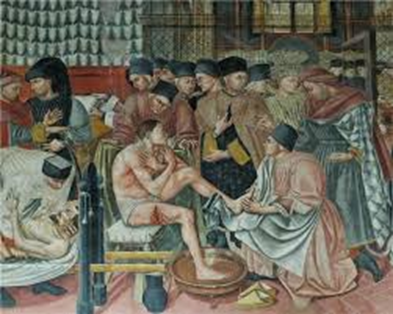 Хто займався лікуванням людей?
З часів Середньовіччя лікування вважалося справою, якою займаються священники, астрологи та звичайні люди, які мають певні навички і знають «секрети». В епоху Відродження на авансцену виходять лікарі-фізіологи (physicians), хірурги (surgeons) та аптекарі (apothecaries).
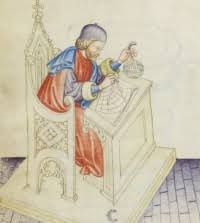 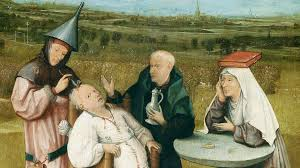 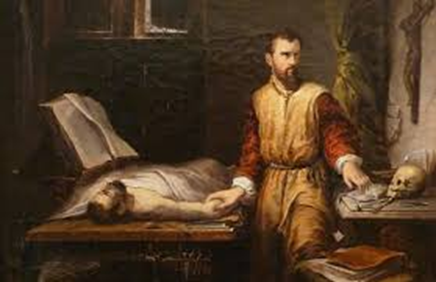 Професійна медицина в тюдорівські часи
1512 – Акт парламенту проти шарлатанів, згідно з яким лікарі мали отримувати ліцензії на медичну практику від єпископів;
1518 – Томас Лінекр, випускник  Падуанського університету, заснував “College of Physicians”, куди вступали тільки магістри Оксфорда та Кембриджа. Покривав тільки 5% потреб країни, а більшість лікарів навчалися за кордоном. Освіта базувалася на античних текстах, працях Гіппократа, Галена.
1540 – Томас Вікарі заснував “Company of Barber-Surgeons”, де випускники граматичних шкіл опановували анатомію, практичну хірургію і аптекарську справу.
1593 – Під час епідемії чуми Єлизавета Тюдор наказала збудувати першу інфекційну лікарню (Pesthouse) поблизу шпиталю Святого Варфоломія.
Медики у творах В. Шекспіра
Ричард ІІ: « О Боже, лікаря його навчи,
                      Щоб допоміг йому зійти в могилу» (Дія 1, сцена 4)
Тімон Афінський: « …Не вірте
                                 Ні лікарям, ні лікам їх отруйним: 
                                 Вони вбивають більш людей, ніж ви   
                                Грабуєте.» (Дія 4,сцена 3)
«Віндзорські жартівниці»  
Пані Пейдж: « Я ж за Каюса, Він –бо грошовитий, 
                       І має руку при дворі. Тому, 
                       Хоч би там що, я Нен віддам йому» (Дія 4, сцена 4)
Як лікували в тюдорівській Англії?
Заможні люди лікувалися вдома, а шпиталі, які спочатку були скоріше притулками, ніж лікарнями, тільки за Генріха VІІІ   почали використовуватися  для лікування хворих під час епідемій і здебільшого бідняків.
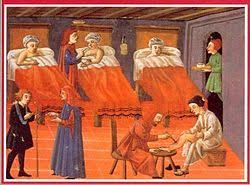 Як лікували в тюдорівській Англії?
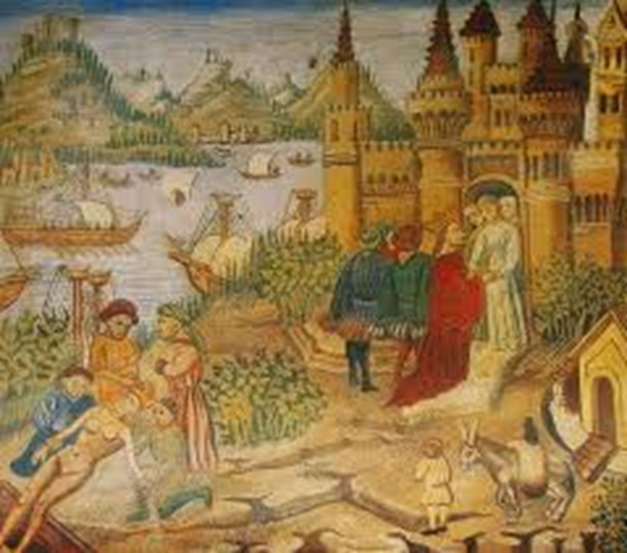 Акушерки повинні були отримувати єпископальні ліцензії, але більшість їх не мала, адже попит на їхні послуги був дуже високим (попри епідемії і високу смертність серед немовлят в єлизаветинській Англії народжуваність була на 25%вища, за смертність).
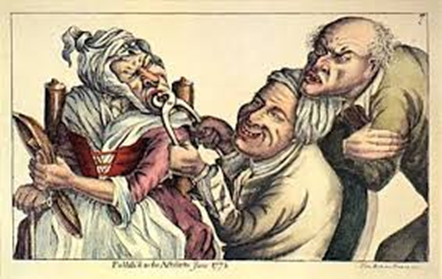 Як лікували в тюдорівській Англії?
Сам Генріх VІІІ захоплювався виготовленням цілющих пластирів і зілля, тож під його особистим покровительством аптекарське ремесло стрімко розвивалося.
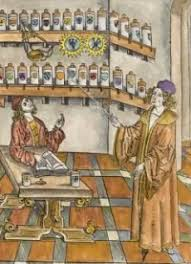 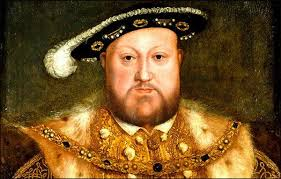 Відлуння медичних стереотипів у творах Шекспіра
«Генріх IV», частина ІІ, 
Фальстаф   Ну, велетню, що сказав лікар про мою сечу?
Паж  Він сказав, сер, що сеча сама собою – добряча, здорова, та власник її може мати більше недуг, аніж він, лікар, здатний вилікувати. (Дія 1, сцена 2)

«Макбет»
 Макбет Тож фізику відкинь псам, 
                ЇЇ мені не треба,… якби ти ,лікарю,
                 Та міг зігнати воду із землі 
                 Моєї і знайти її недугу,
                 Здоров'я їй колишнє повернути, -
                 Тебе хвалив би я до кожної луни. ( Дія 5, сцена 3)
SHAKESPEARE’S SONNET 44(відлуння ідей Гіппократа)
If the dull substance of my flesh were thought,Injurious distance should not stop my way;For then despite of space I would be brought,From limits far remote where thou dost stay.No matter then although my foot did standUpon the farthest earth removed from thee;For nimble thought can jump both sea and landAs soon as think the place where he would be.But ah! thought kills me that I am not thought,To leap large lengths of miles when thou art gone,But that so much of earth and water wroughtI must attend time's leisure with my moan,Receiving nought by elements so slowBut heavy tears, badges of either's woe.
Джерела медичної інформації
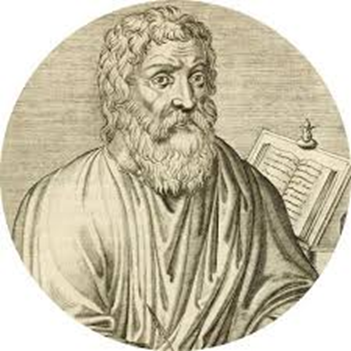 1. Віршований трактат  про прості правила збереження здоров'я «Regimen of Salerno», (ХІ ст.). 
2. «Aphorisms» Гіппократа (V cт. до Р.Х.): ідея, що людина складається з 4 елементів (повітря, вогонь, земля, вода); вчення про тілесні соки (слиз, чорна жовч, жовта жовч, кров).
3. «Ars Magna» Галена (ІІ-ІІІ ст.): 4 темпераменти людей
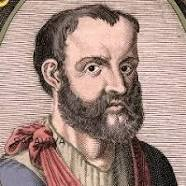 Відлуння ідей Гіппократа і Галена у Шекспіра
В «Гамлеті» міститься майже дослівна цитата з «Афоризмів» Гіппократа:
Claudius                                                     Клавдій
... Diseases desperate grown,                                   …Так, сильну хворість
By desperate appliance are relieved,         Лиш сильні ліки гоять. А інакше
Or not at all.    [IV,3, 9-11.]                        Ніщо вже не поможе.
«Дванадцята ніч»
Пан Тобіо:  Хіба ж наше життя не складається з чотирьох стихій? 
Пан Андреа: Кажуть, що так: але я думаю, що воно складається з їжі й пиття. 
Пан Тобіо: Та ти вчений! Отож пиймо і їжмо! Гей, МарієІ Вина! 
                                                                                                (Дія 2,сцена3)
Надлишок чорної жовчі – причина меланхолії
Роль астрології і алхімії
Ренесансні лікарі вираховували за розташуванням планет, чи підходить певний день для конкретних медичних маніпуляцій і визначали прогноз розвитку хвороби.
Парацельс – опонент Галена щодо стратегій виготовлення ліків, вважав, що не трави, а хімічні властивості речовин здатні лікувати.
Парацельсіанці були алхіміками, а їхні недолугі послідовники і шарлатани дискредитували саме поняття алхімік (п'єса Бена Джонсона «Алхімік»)
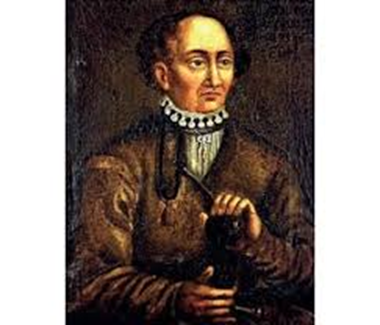 Альбрехт Дюрер. Меланхолія
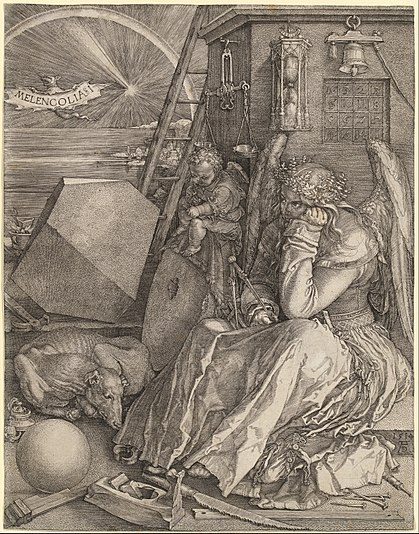 Шекспір про алхімію
«Король Джон»
Король Філіпп: «Щоб славити його ласкаве сонце
                            Спинило біг і, ніби той алхімік,
                            Землі нужденне груддя обертає
                            На брили злота щирого.» (Дія 3, сцена 1)
«Антоній і Клеопатра»
Клеопатра до Алексаса: «Ти нітрохи не  схожий на Антонія, однак ти був із ним, І наче позолота  тебе ця близькість покриває» (Дія1,сцена2)
Гігієна в ренесансній Англії
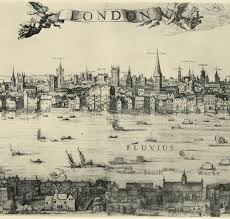 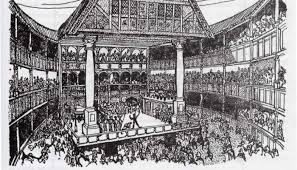 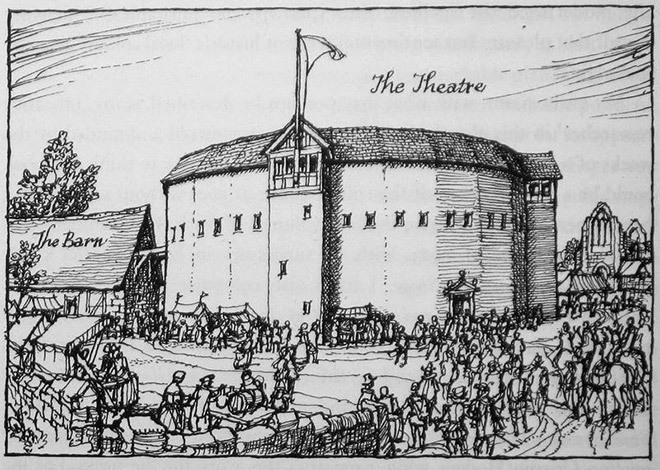 Інфекційні хвороби і епідемії в Англії ХVI ст.
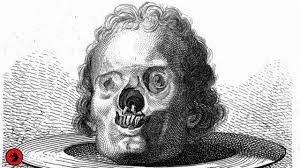 «бич коханців» - сифіліс ( французька хвороба, неаполітанська хвороба); 1548- 24% пацієнтів шпиталю св. Варфоломія; 1579 - 75%
малярія
віспа (навіть королева Єлизавета перехворіла у 1572 році)
«чорна смерть» - чума (bubonic and pneumonic), епідемії якої щоразу зменшували населення Лондона на 1/6. 
лихоманка  (“fevers”, “tertians”, “quotidians”, “consumption”)
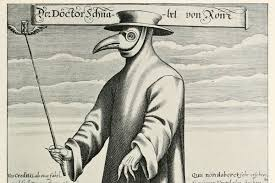 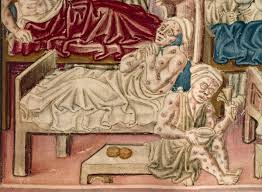 Медичні знання Шекспіра (за Г. Брандесом)
Добра обізнаність з популярними в ті часи ідеями Гіппократа і Галена («Гамлет», «Генріх IV», сонети).
Детальне відтворення психічних хвороб (Лір, Офелія).
Певні знання про новітні медичні теорії (70 згадок про кровообіг, Байка Мененія про шлунок в «Коріолані»).
Знання основ судової медицини («Генріх VI»).
Детальні описи симптомів багатьох хвороб (чуми, віспи, сифілісу).